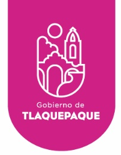 AYUNTAMIENTO DE SAN PEDRO TLAQUEPAQUEGOBIERNO 2018-2021
Secretaria General del Ayuntamiento 
Dirección de Delegaciones y Agencias Municipales

DELEGACION MUNICIPAL SANTA MARIA TEQUEPEXPAN

INFORME DE ACTIVIDADES  
ENERO DEL 2020
05 Apoyo a Dependencias
DICIEMBRE DE 2019
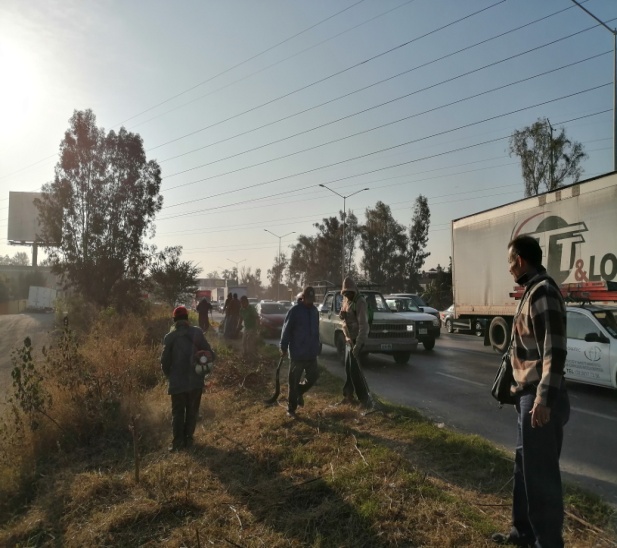 JUEVES 19

Se brindo apoyo a la Dirección de Aseo Publico para realizar el operativo de limpieza de Periférico Sur a la Altura de la Colonia Lomas de Santa María, dentro del programa Sendero Seguro.
Foto
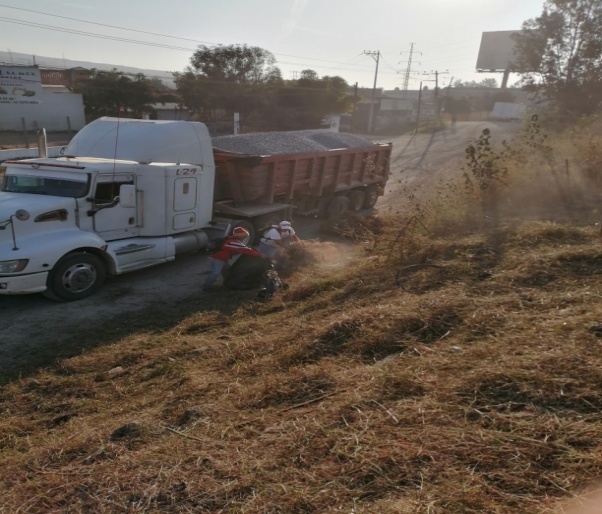 Foto
01 Festividades Tradicionales
DICIEMBRE   DE 2019
SABADO 21

Se llevo acabo la Posada Navideña para la comunidad infantil de la Colonia El Real. 

Tradicional Posada
Entrega de bolos y bebidas
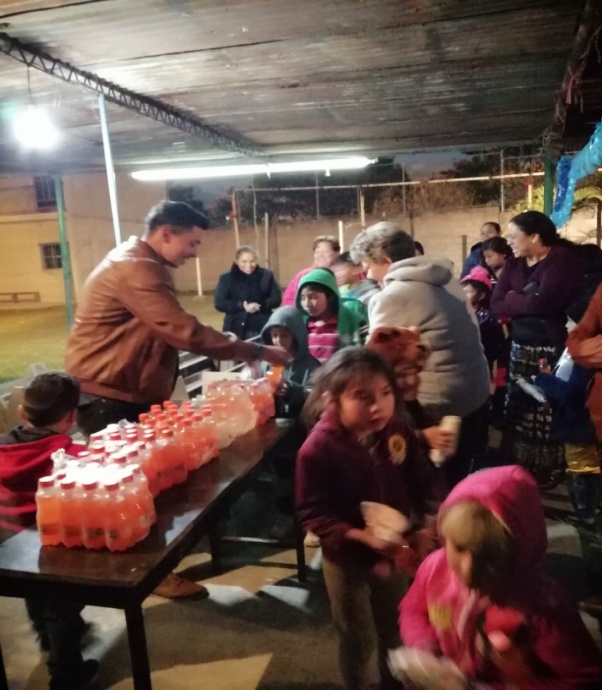 Foto
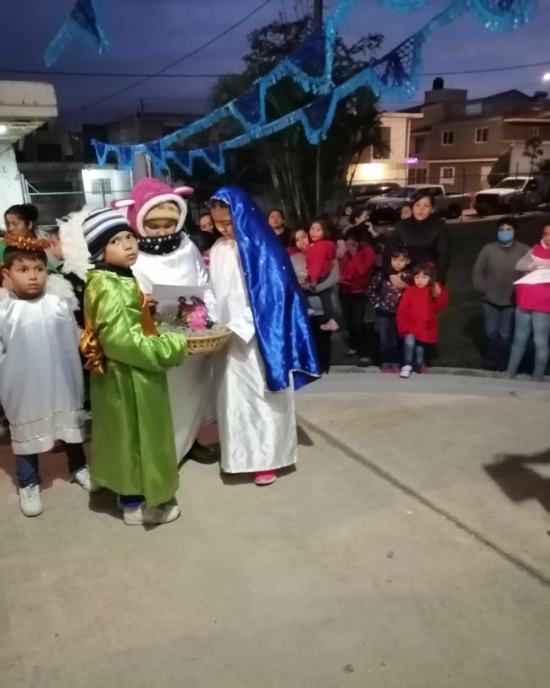 01 Festividades Tradicionales
ENERO DE 2019
SABADO 04

Se realizo el reparto de la tradicional rosca de reyes en la Colonia Lomas de Santa María 

Degustación de rosca
Chocolate
Entrega de Pelotas
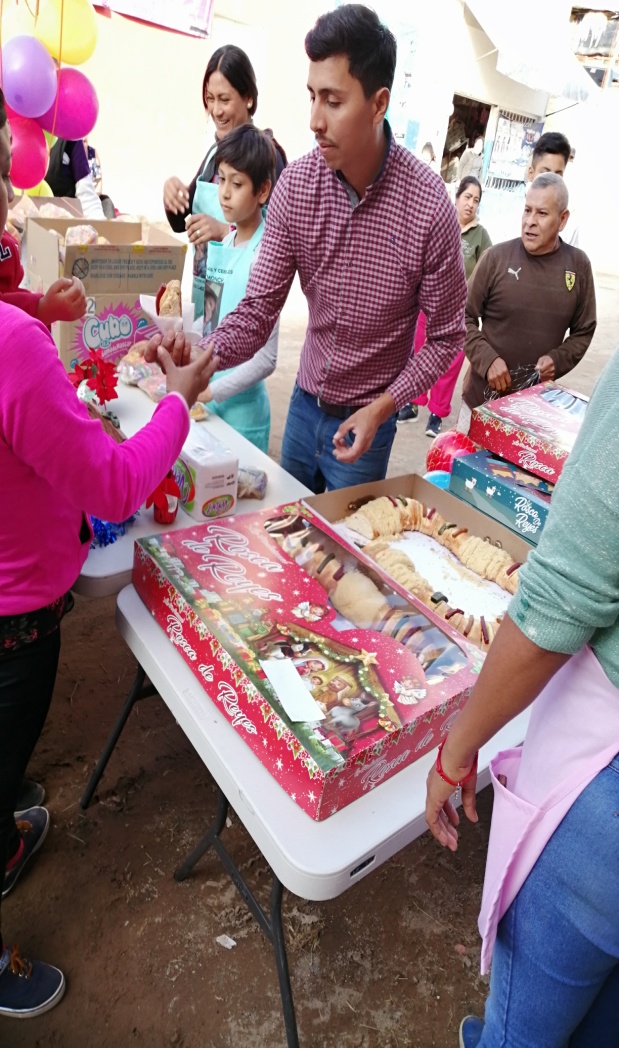 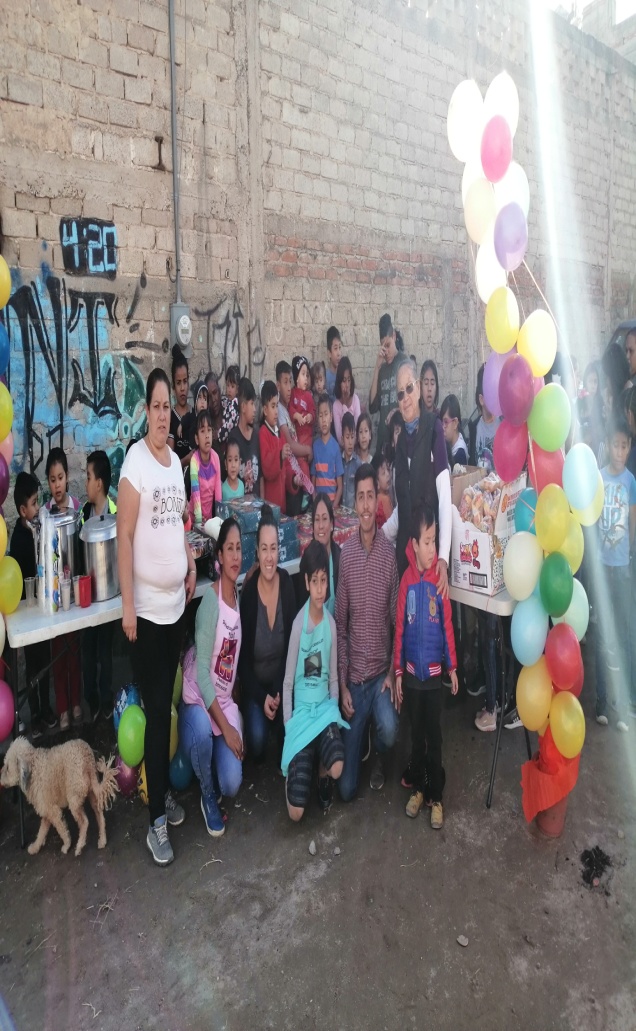 Foto
Foto
Foto
Foto
01 Festividades Tradicionales
ENERO DE 2020
VIERNES 10

Se llevo acabo la repartición de la tradicional rosca de reyes en la Colonia  Nueva Santa María.
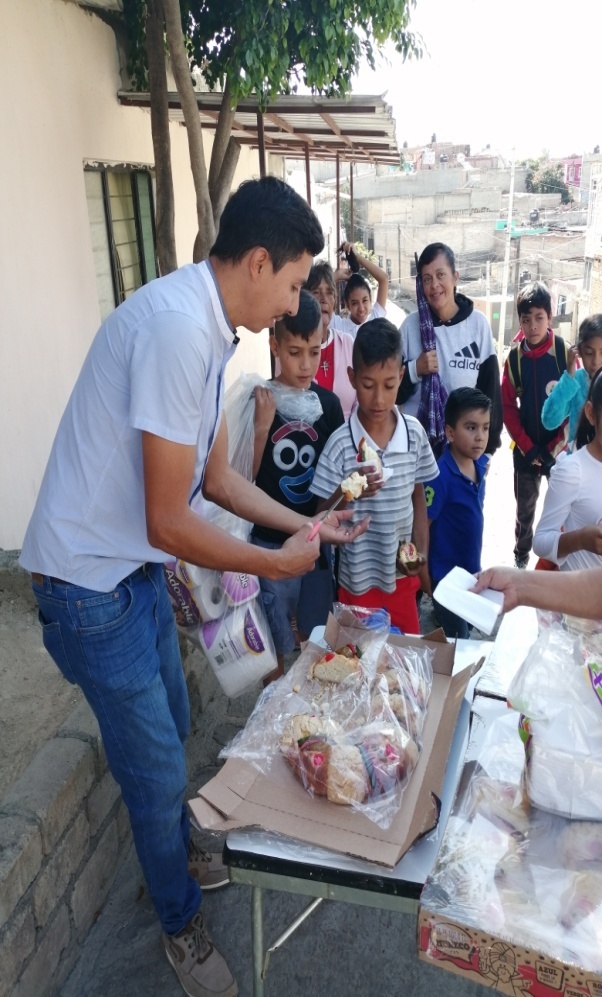 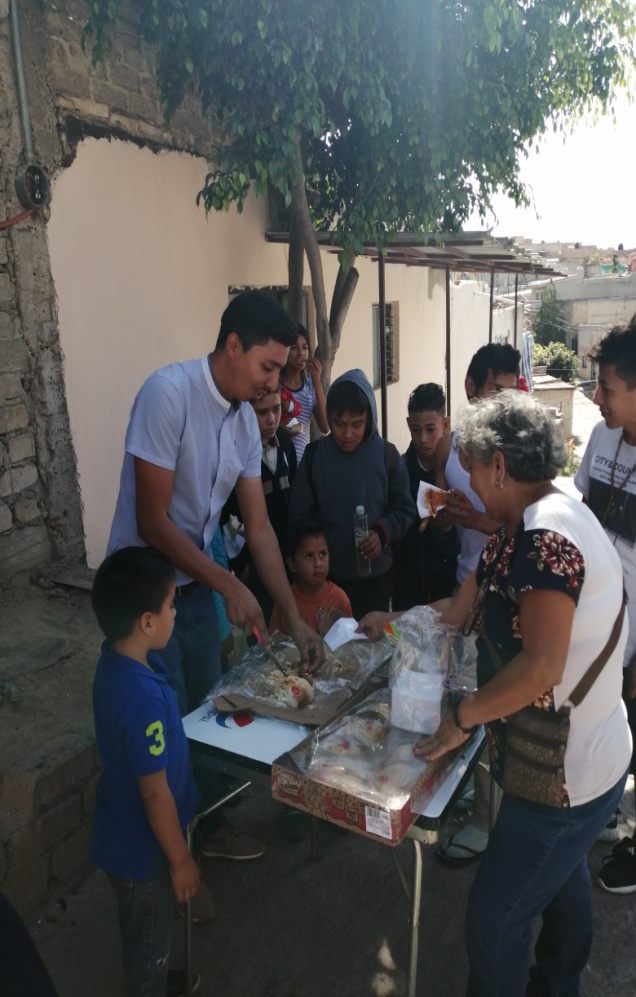 Foto
Foto
Foto
Foto
06 Actividades Complementarias
ENERO DE 2020
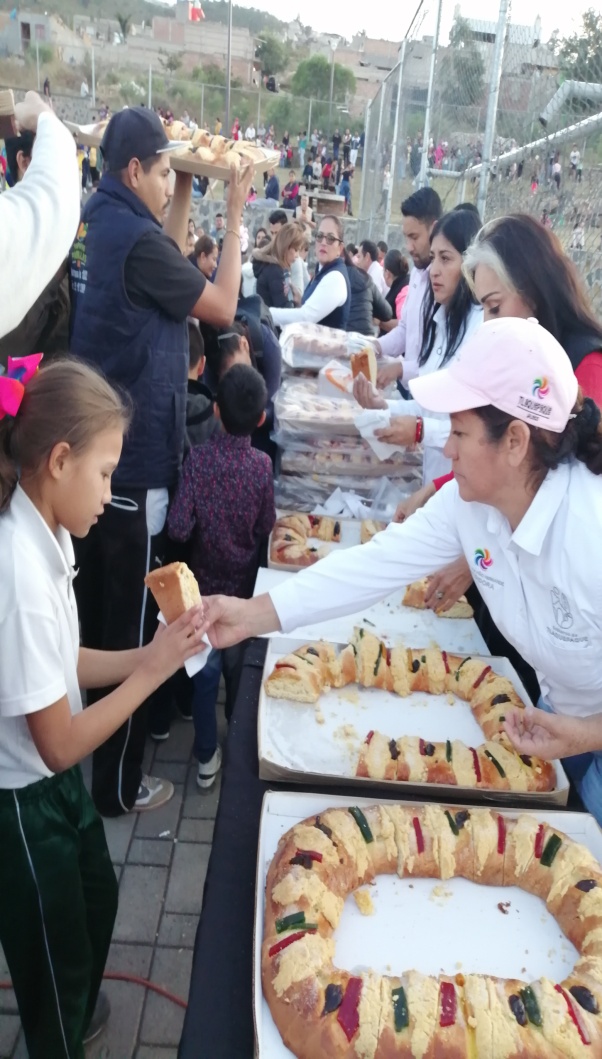 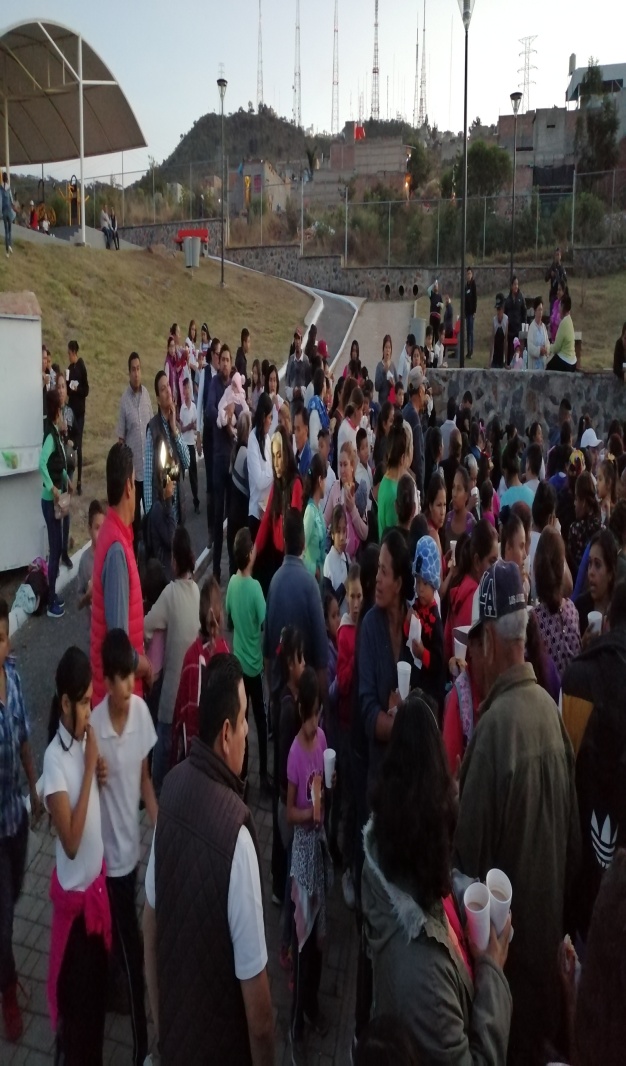 VIERNES 10

Participación en la Tradicional Rosca de Reyes, contamos con la presencia de la presidenta Municipal María Elena Limón García en la Unidad Deportiva de la  Colonia Visitas del Cuatro.
Foto
Foto
Foto
Foto
01 Festividades Tradicionales
ENERO DE 2020
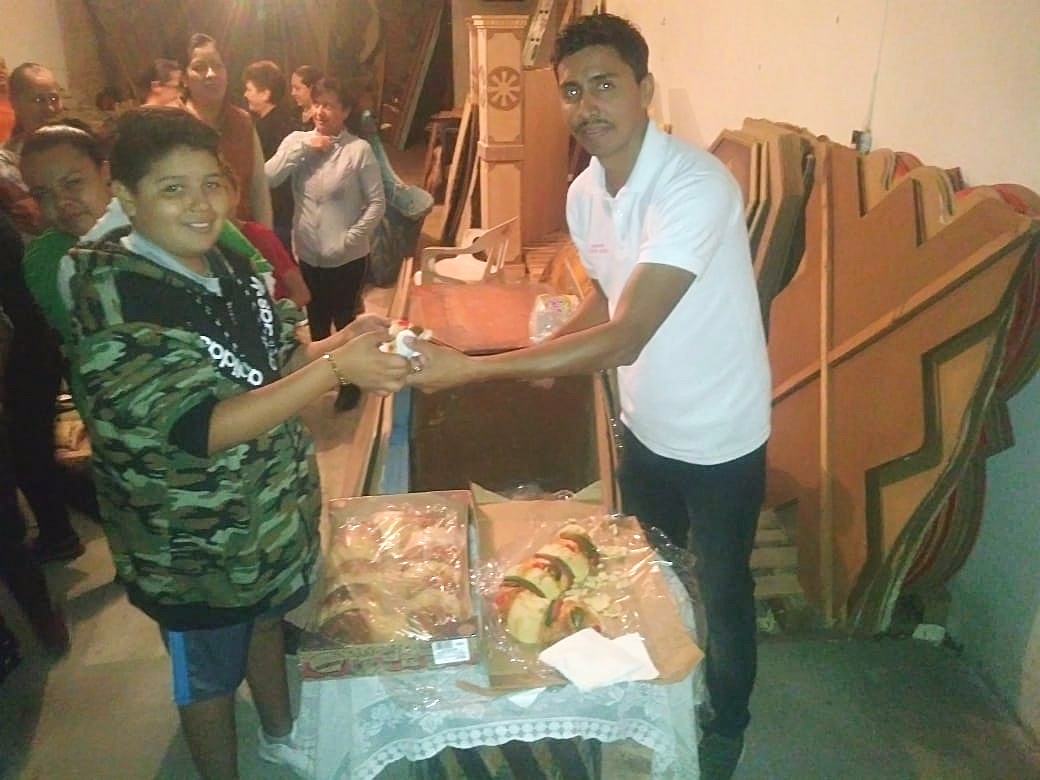 SABADO 11

Se llevo acabo la tradicional Rosca de Reyes en la Colonia  Arroyo Seco.
Foto
Foto
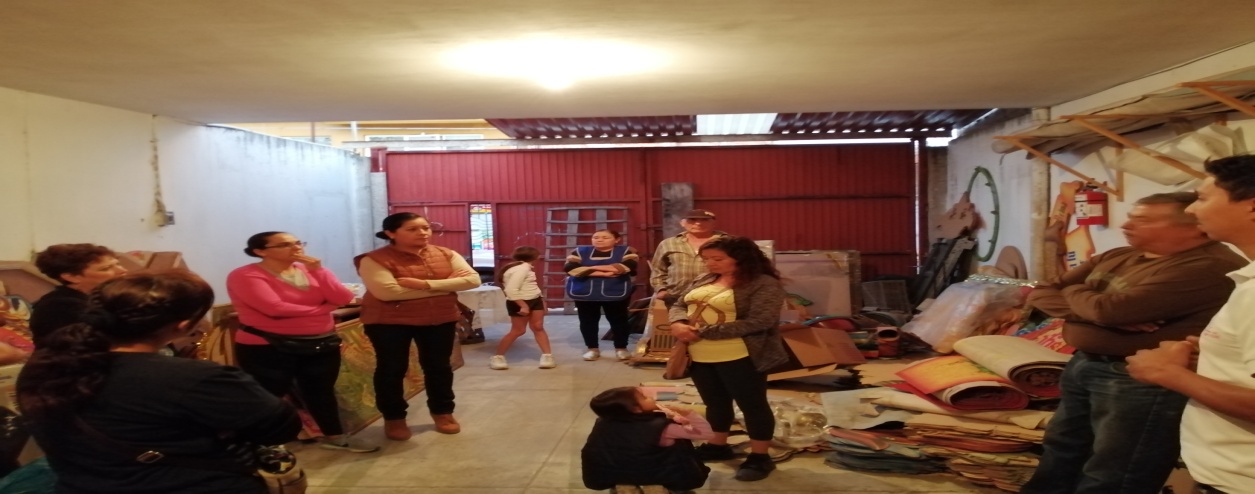 Foto
Foto
06 Actividades Complementarias
ENERO  DE 2020
LUNES 13

Participación en la reparto de Rosca de reyes en la Colonia La Ladrillera.
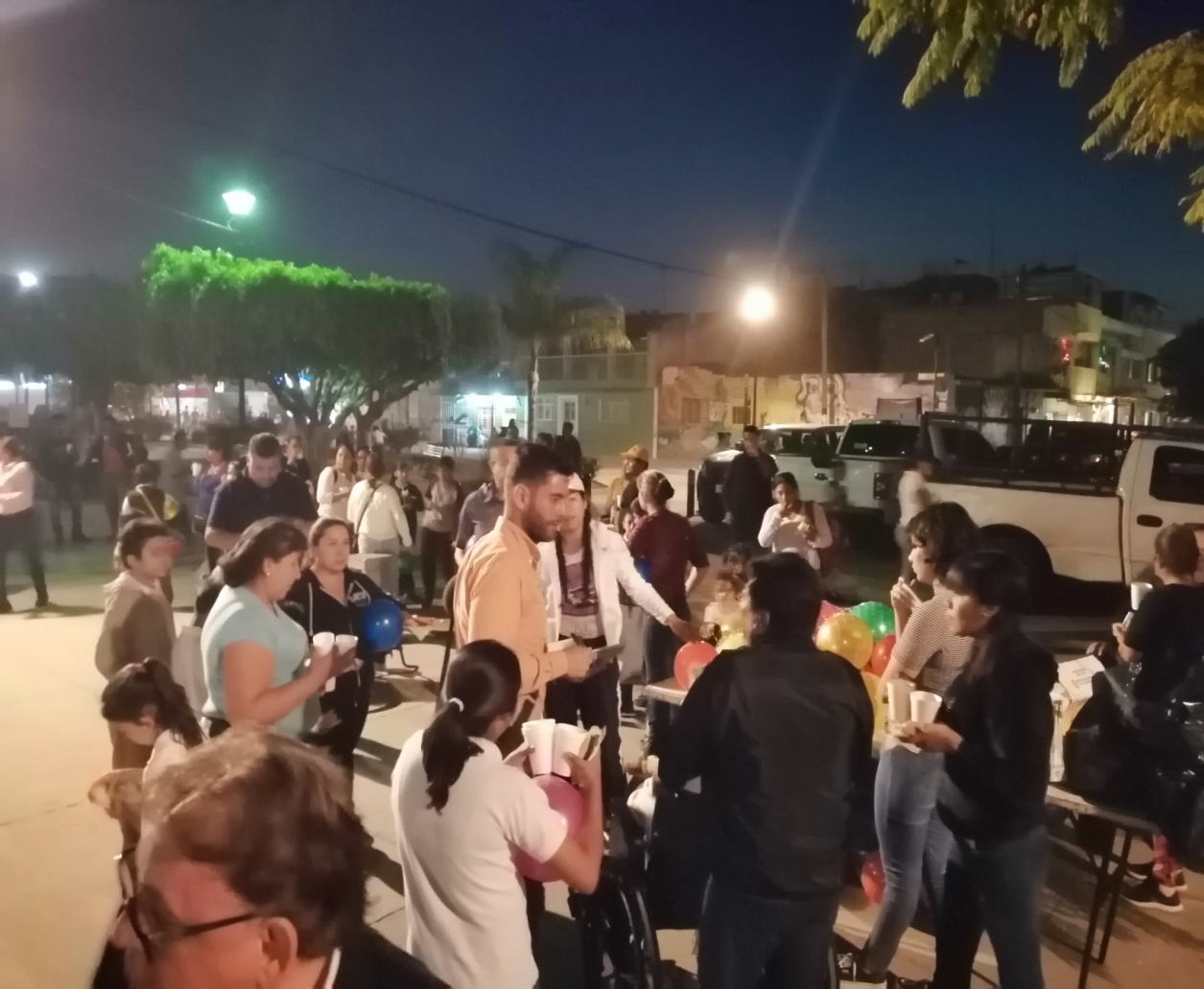 Foto
Foto
Foto
Foto
03 Visitas a Colonias
ENERO DE 2020
LUNES 13

Verificación de campo a Colonia Lomas de Santa María, inicio de Obra de Empedrado en Jal de Avenida Tizapan.
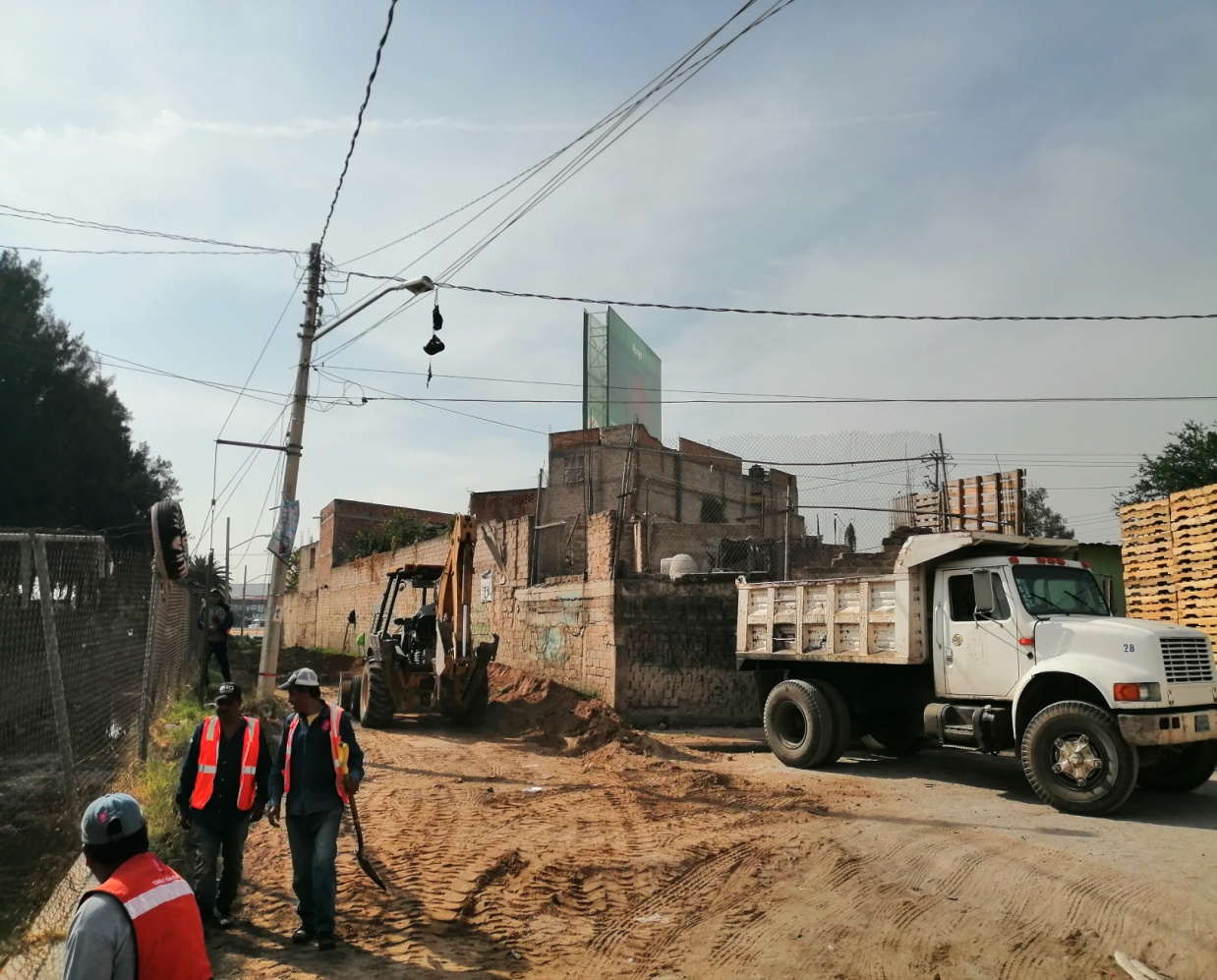 Foto
Foto
Foto
Foto
03 Visitas a Colonias
ENERO  DE 2020
LUNES 14

Verificación de campo a la Colonia Guayabitos se lleva acabo la reparación de empedrado Zampeado de calle Prisciliano Sánchez.
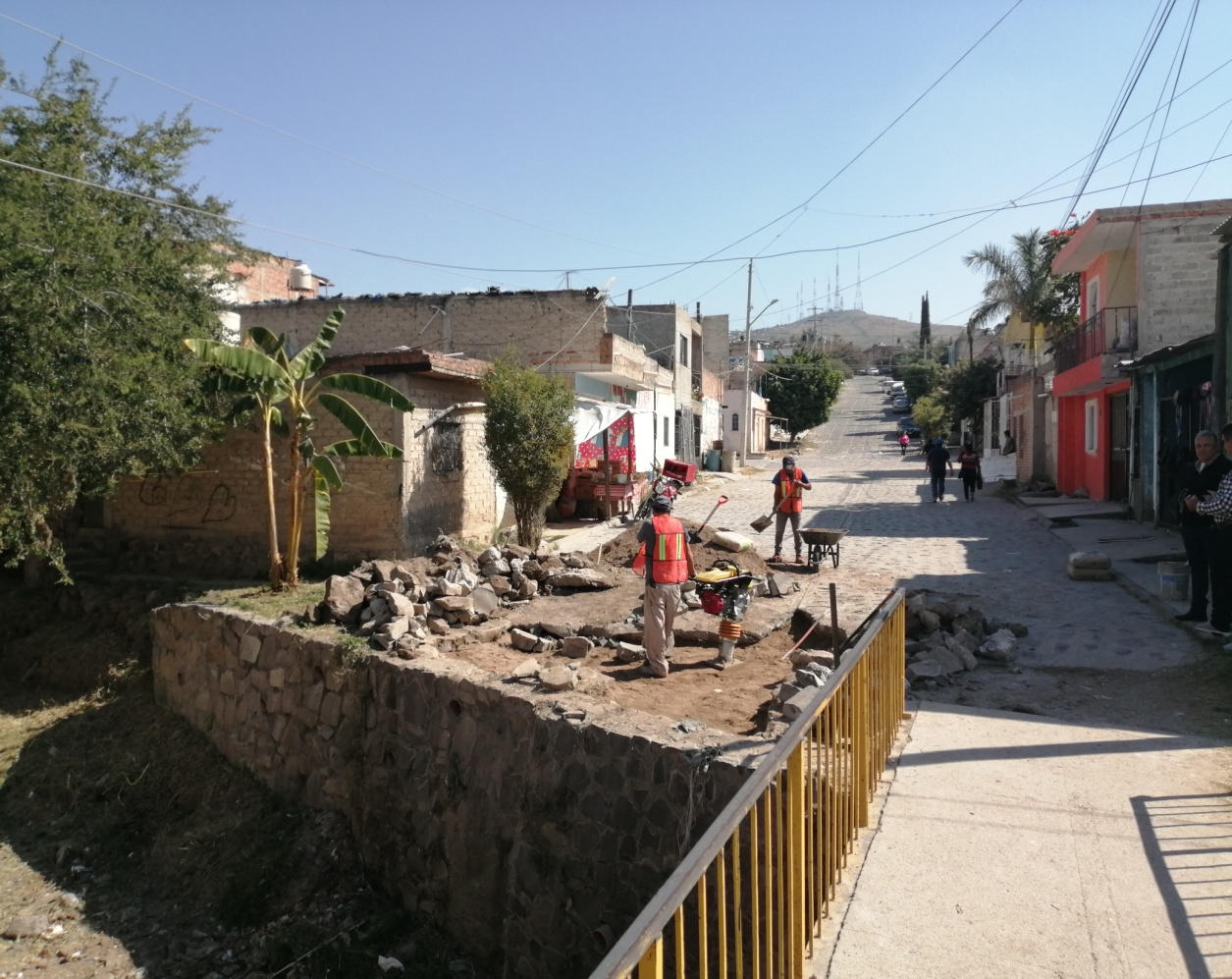 Foto
Foto
Foto
Foto
03 Visitas a  Colonias
ENERO  DE 2020
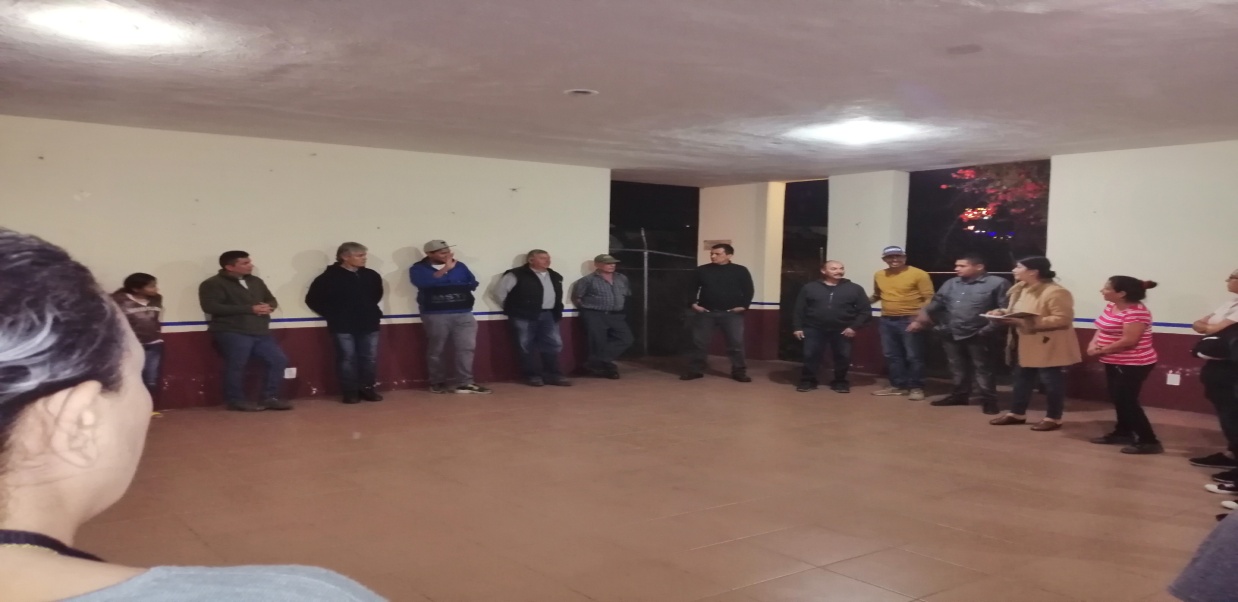 MIERCOLES 15

Visita a la Colonia Arroyo Seco, para tratar asuntos relacionados con la integración de la nueva mesa Directiva de dicha colonia.
Foto
Foto
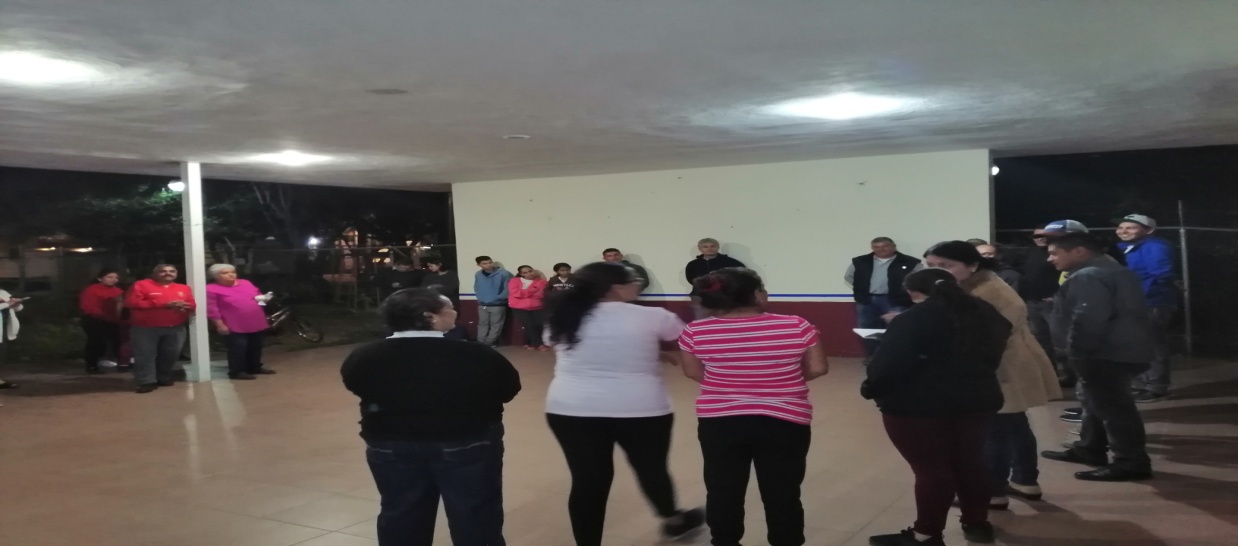 Foto
Foto
03 Visitas a Colonias
ENERO DE 2020
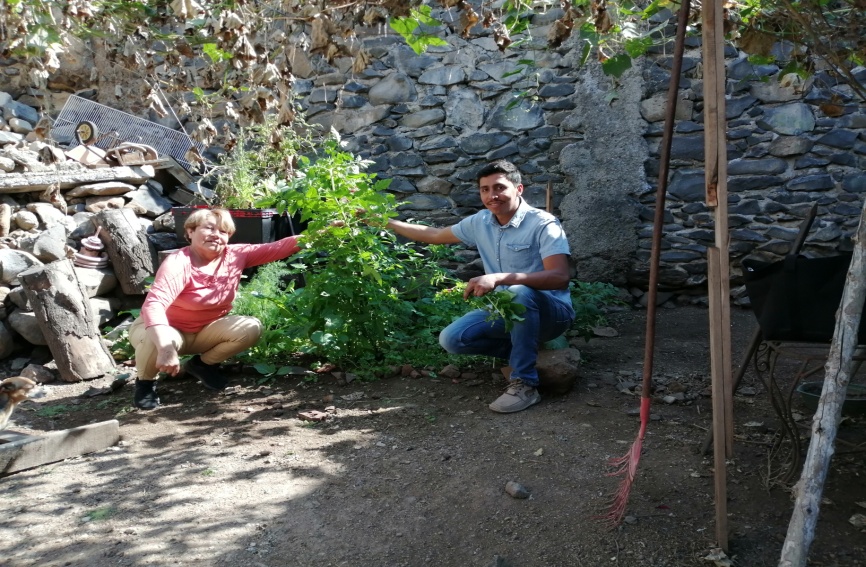 JUEVES  16

Visita al Programa de Huertos que se imparte por parte del Municipio en  la Colonia Nueva Santa María
Foto
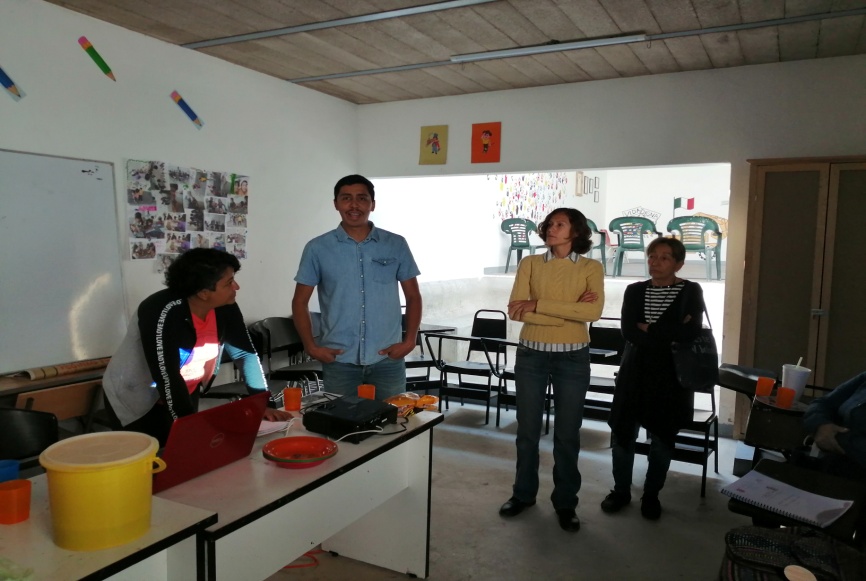 Foto
06 Actividades Complementarias
ENERO  DE 2020
JUEVES 16

Participación en la entrega de espacio de área común, dicho espacio recuperado  en la Colonia Balcones de Santa María.
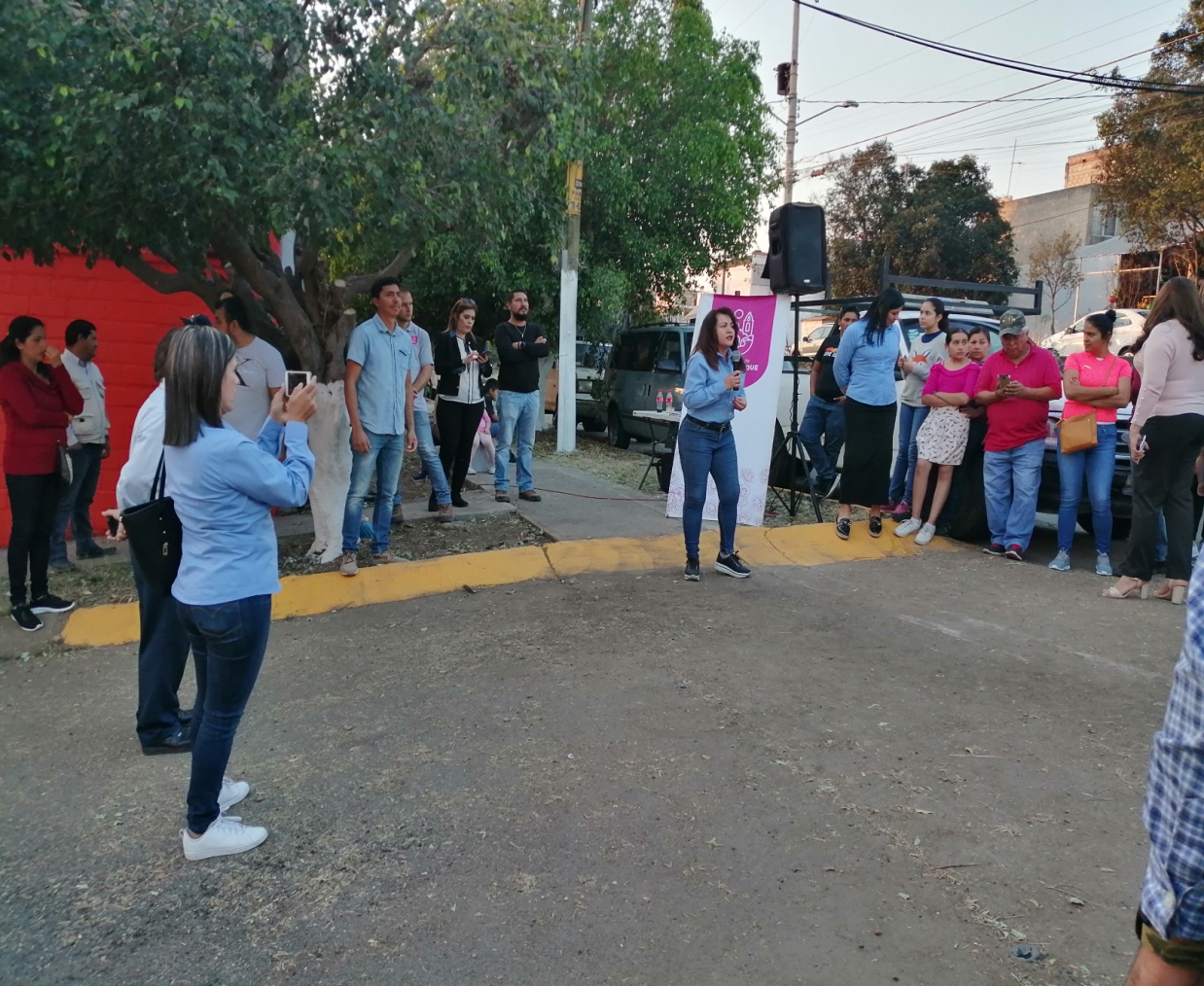 Foto
Foto
Foto
Foto
03 Visitas a Colonias
ENERO DE 2020
VIERNES 17

Visita la Colonia Arroyo Seco, para llevar acabo la segunda reunión para la conformación e inscripción de los aspirantes a la mesa Directiva.
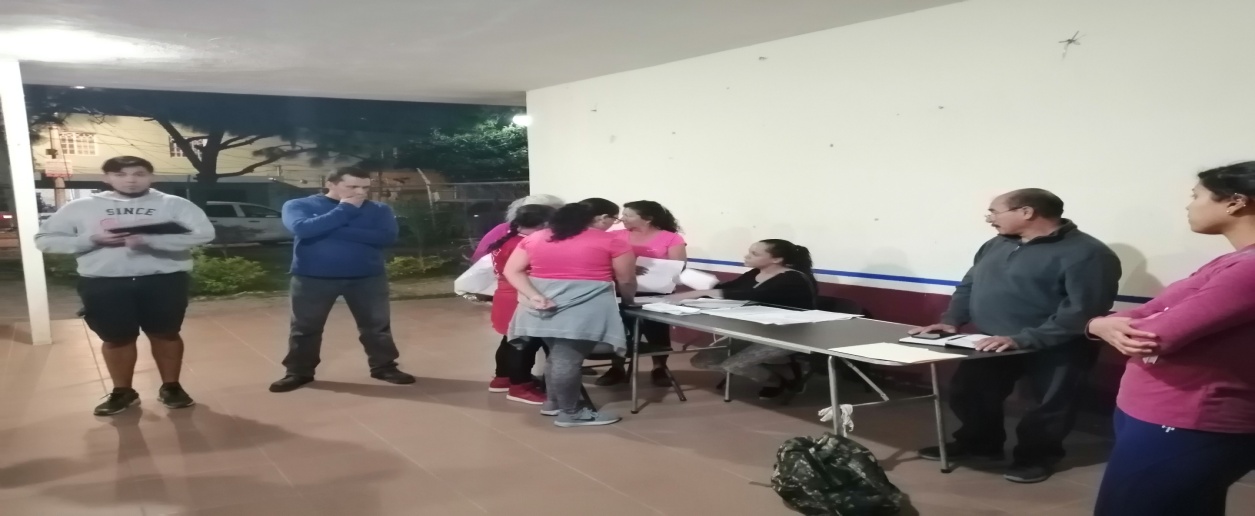 Foto
Foto
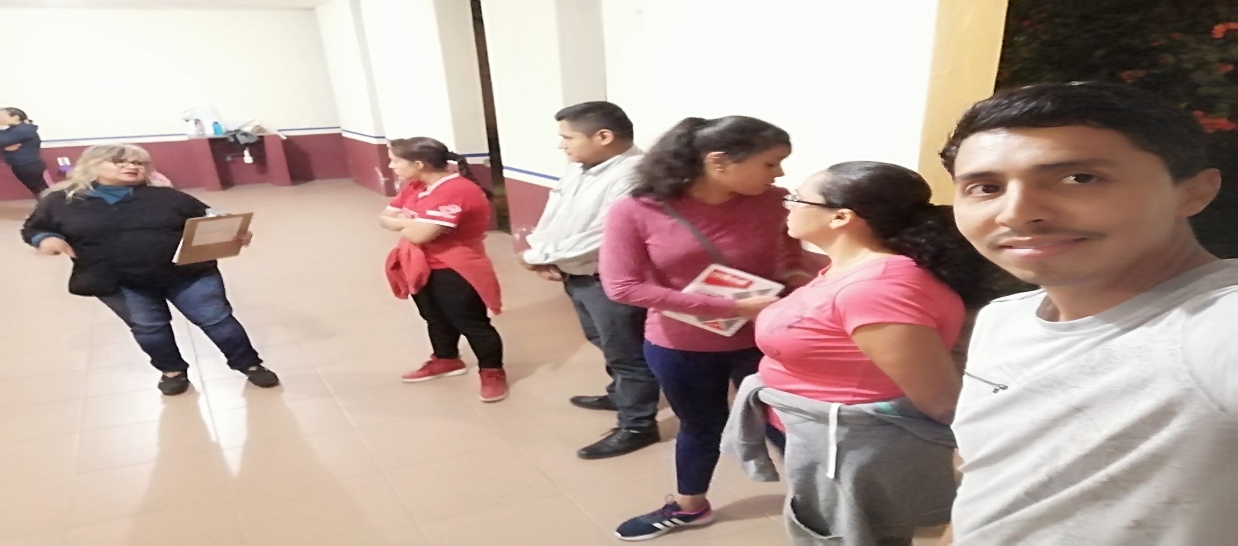 Foto
Foto
05 Apoyo a Dependencias
ENERO DE 2020
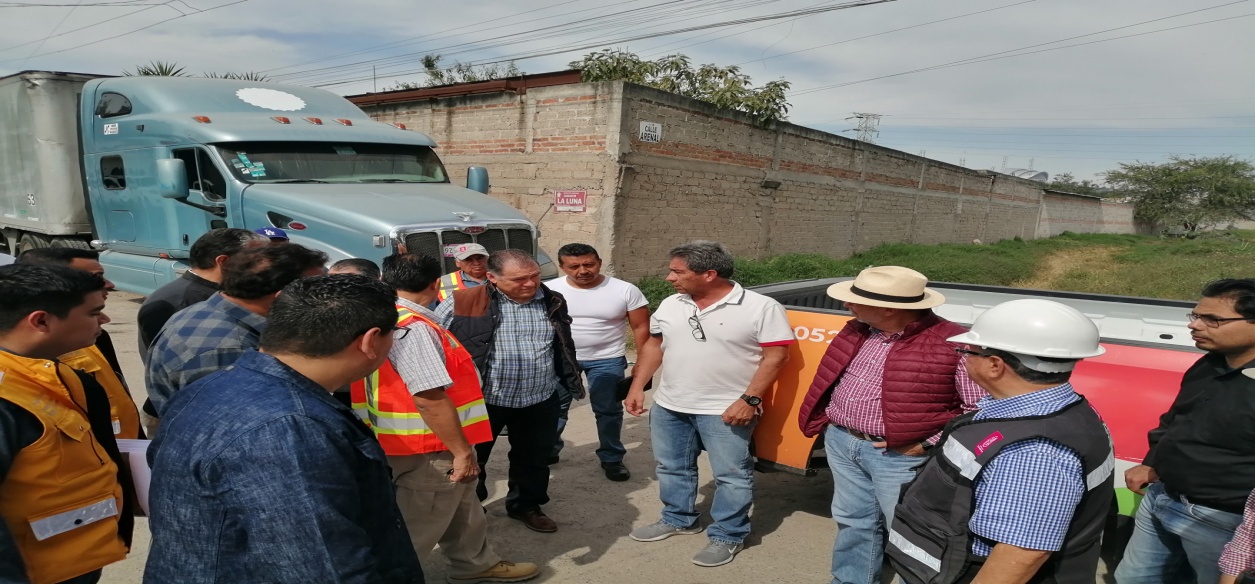 SABADO 18

Se realizo recorrido  en conjunto con Obras Publicas y Sindicatura en la ruta que llevará el ducto de agua potable desde la planta potabilizadora que se encuentran en Santa María Tequepexpan  hasta el Municipio de  Tlajomulco.
Foto
Foto
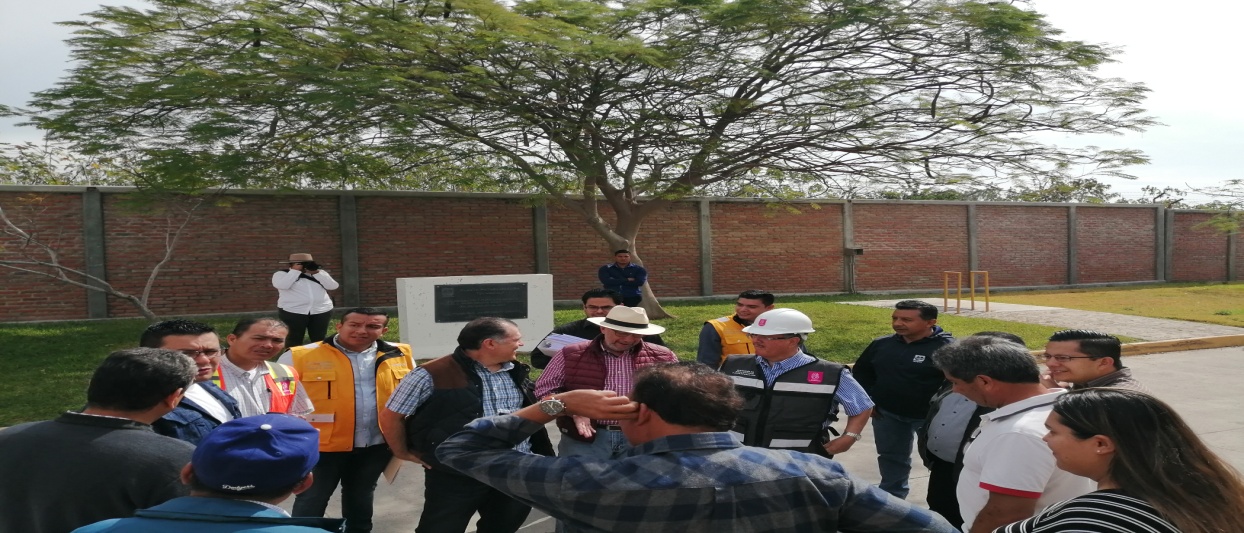 Foto
Foto
06 Actividades Complementarias
ENERO DE 2019
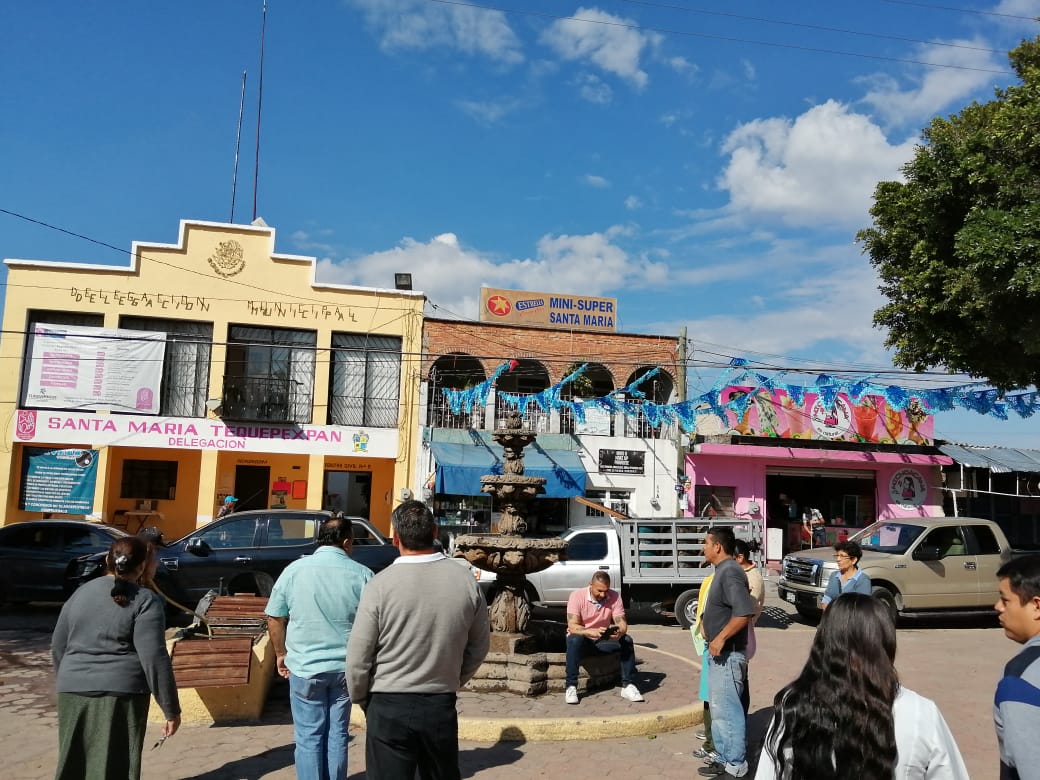 LUNES  20

Participación en el Macro Simulacro,  evacuación en orden de las personas que se encuentran en el Edificio de la Delegación Municipal Santa María Tequepexpan.
Foto
Foto
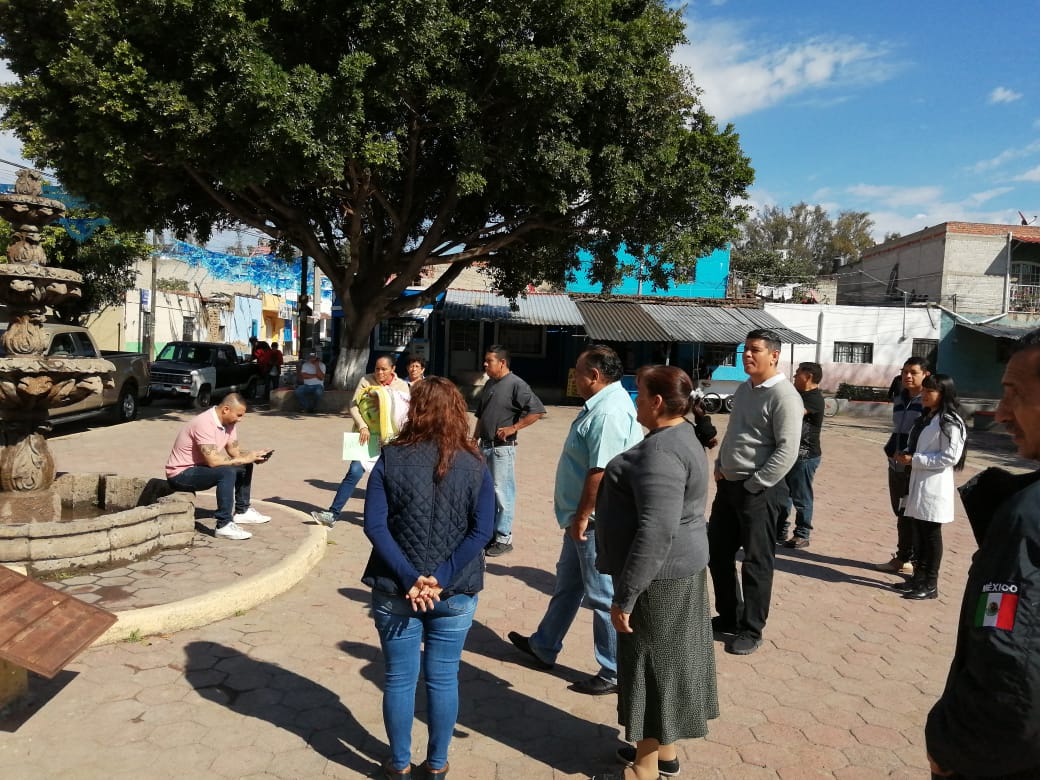 Foto
Foto
05 Apoyo a Dependencias
ENERO  DE 2020
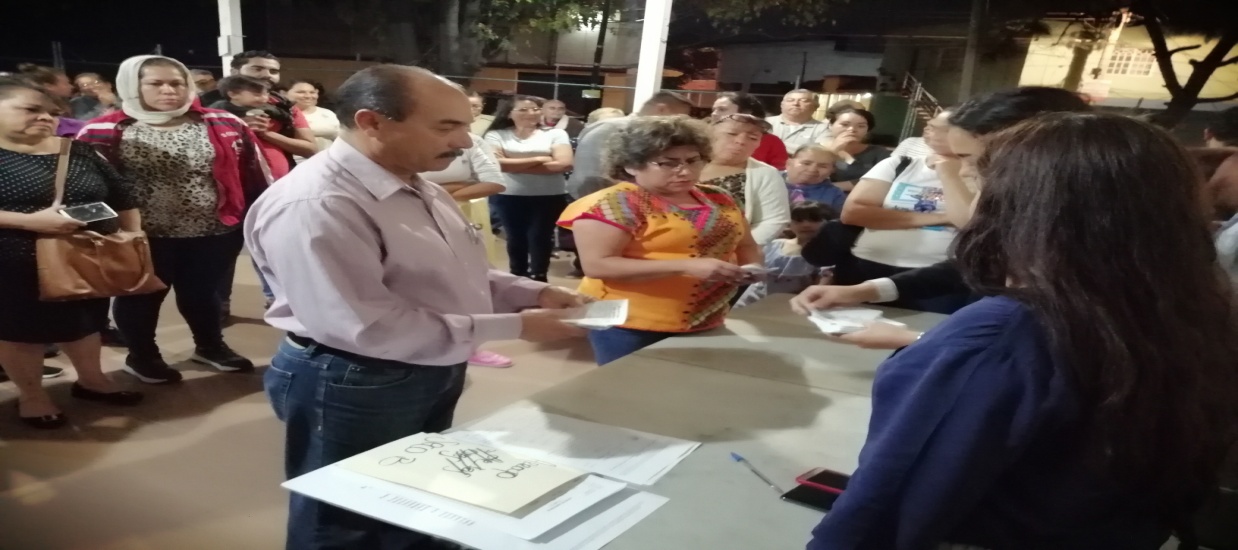 LUNES 20

Se brindo apoyo a la Dirección de Participación Ciudadana para llevar acabo le Elección de la Nueva Mesa Directiva en la Colonia Arroyo Seco..
Foto
Foto
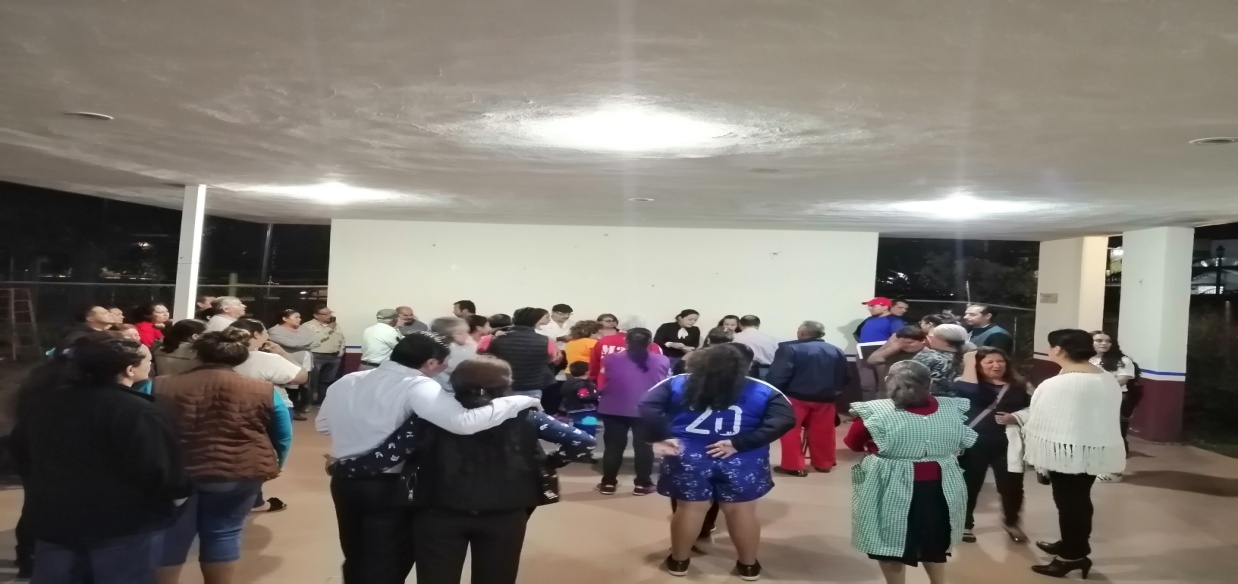 Foto
Foto
06 Actividades Complementarias
ENERO  DE 2020
MARTES 21

Participación en Reunión de Comude para generar actividades Deportivas  en la Unidad de la Colonia Balcones de Santa María.
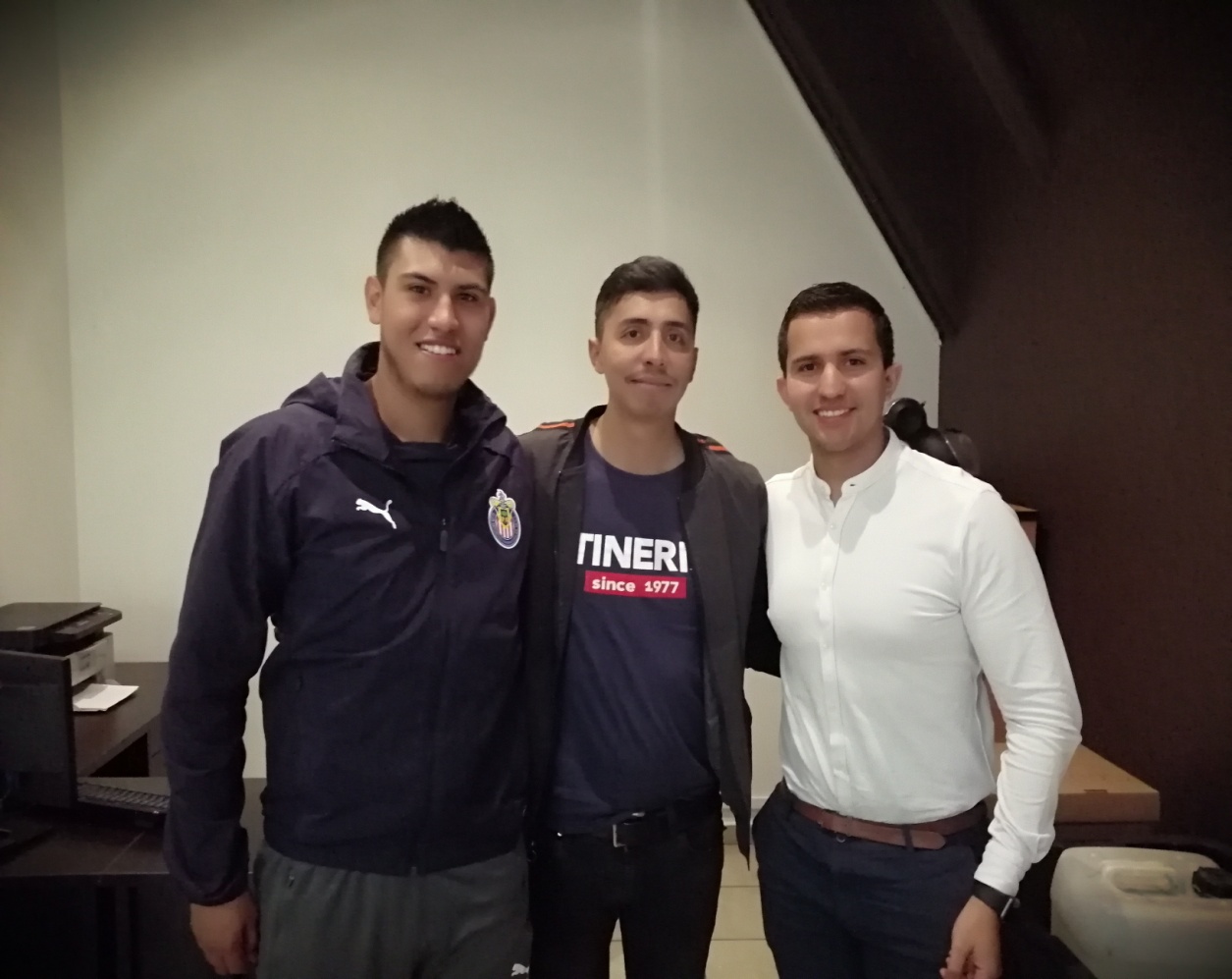 Foto
Foto
Foto
Foto
03 Visitas a Colonias
ENERO DE 2020
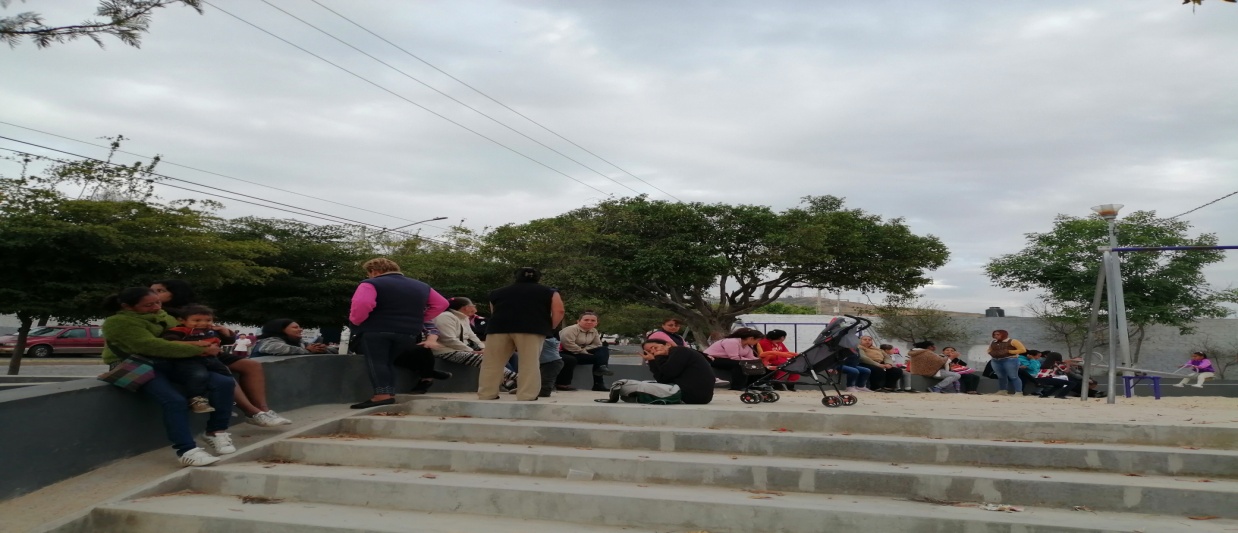 JUEVES 23

Visita la Colonia Guayabitos, para llevar acabo Reunión referente a  las necesidades de dicha colonia.
Foto
Foto
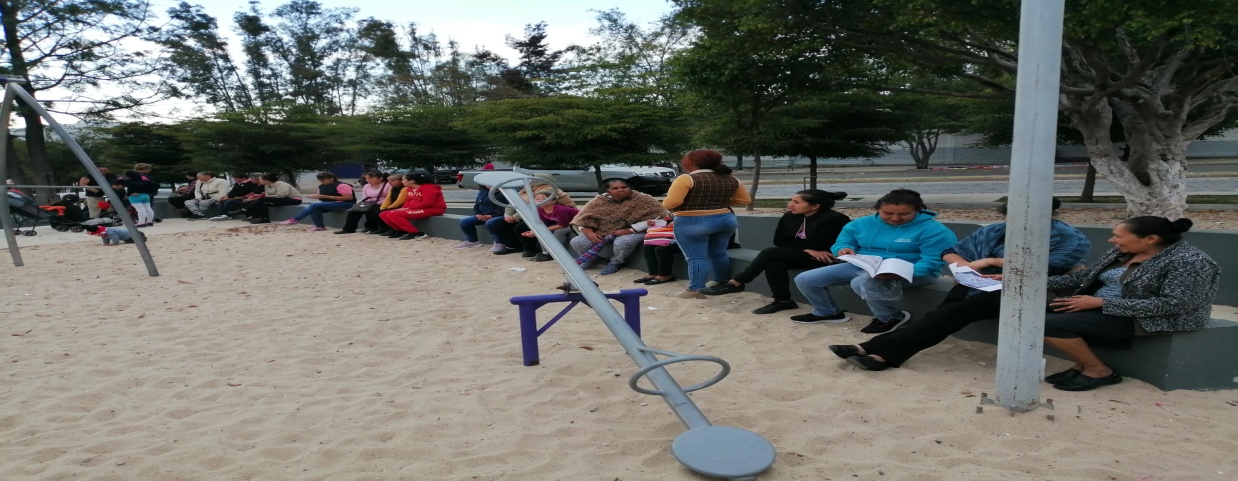 Foto
Foto
04Brigadas de mantenimiento y recuperación de espacios públicos
ENERODE2020
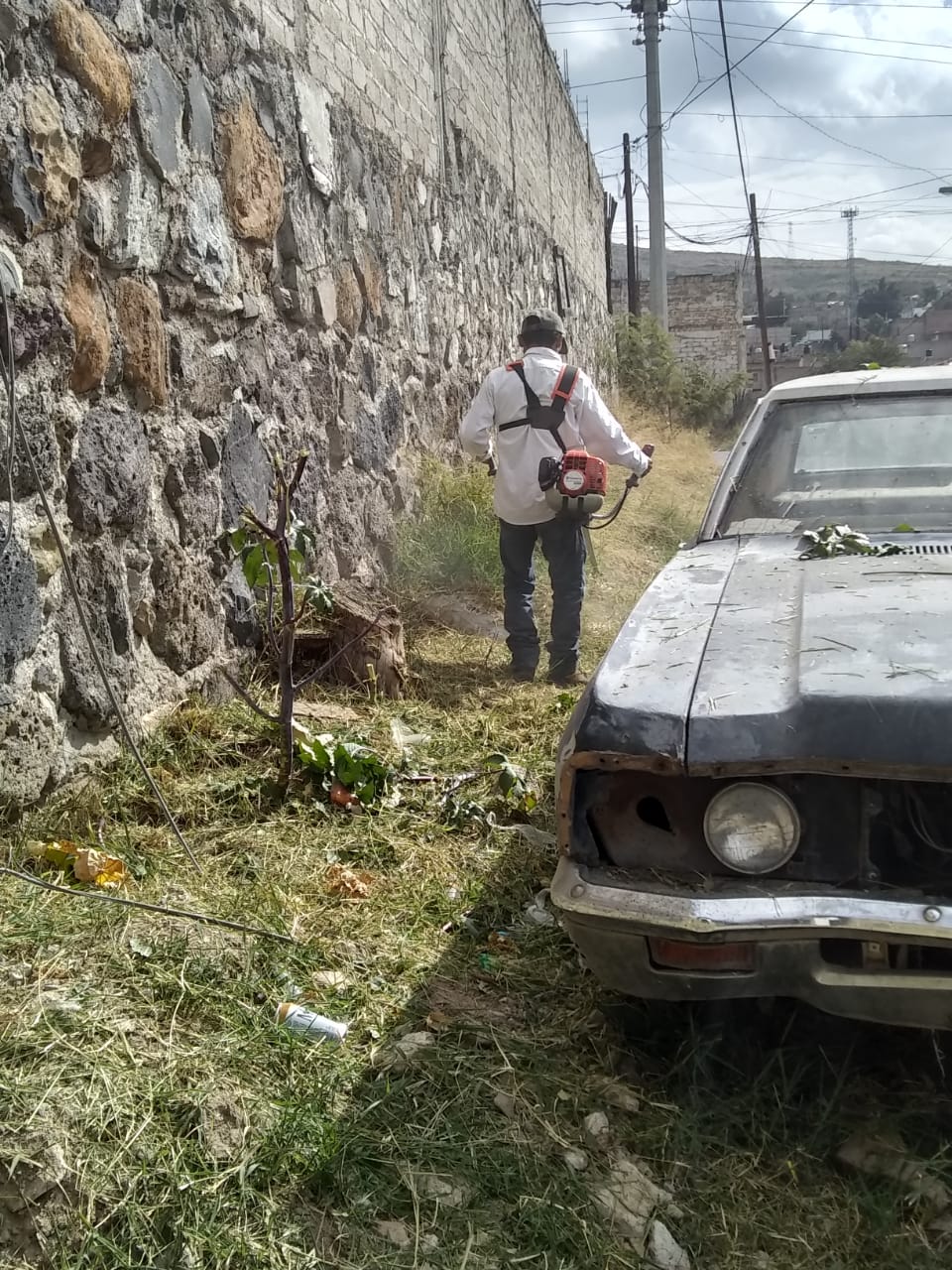 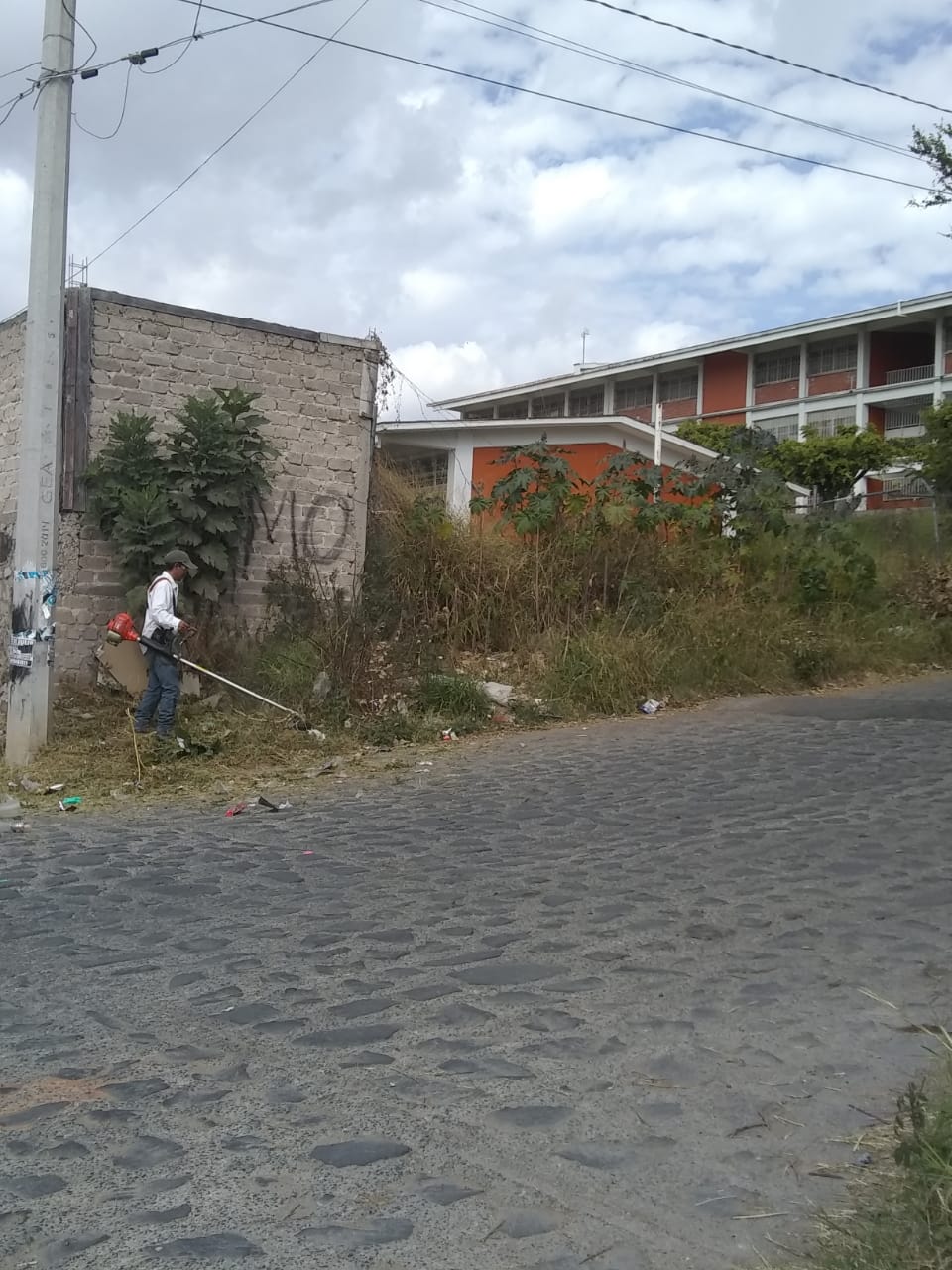 VIERNES 24

Se llevo acabo operativo de Limpieza en diferentes calles de la Colonia Nueva Santa María.
Foto
Foto
Foto
Foto